Thứ Ba ngày 04 tháng 02 năm 2025Công nghệ – Lớp 5
Bài 7: Lắp ráp mô hình xe điện chạy bang pin (Tiết 1)
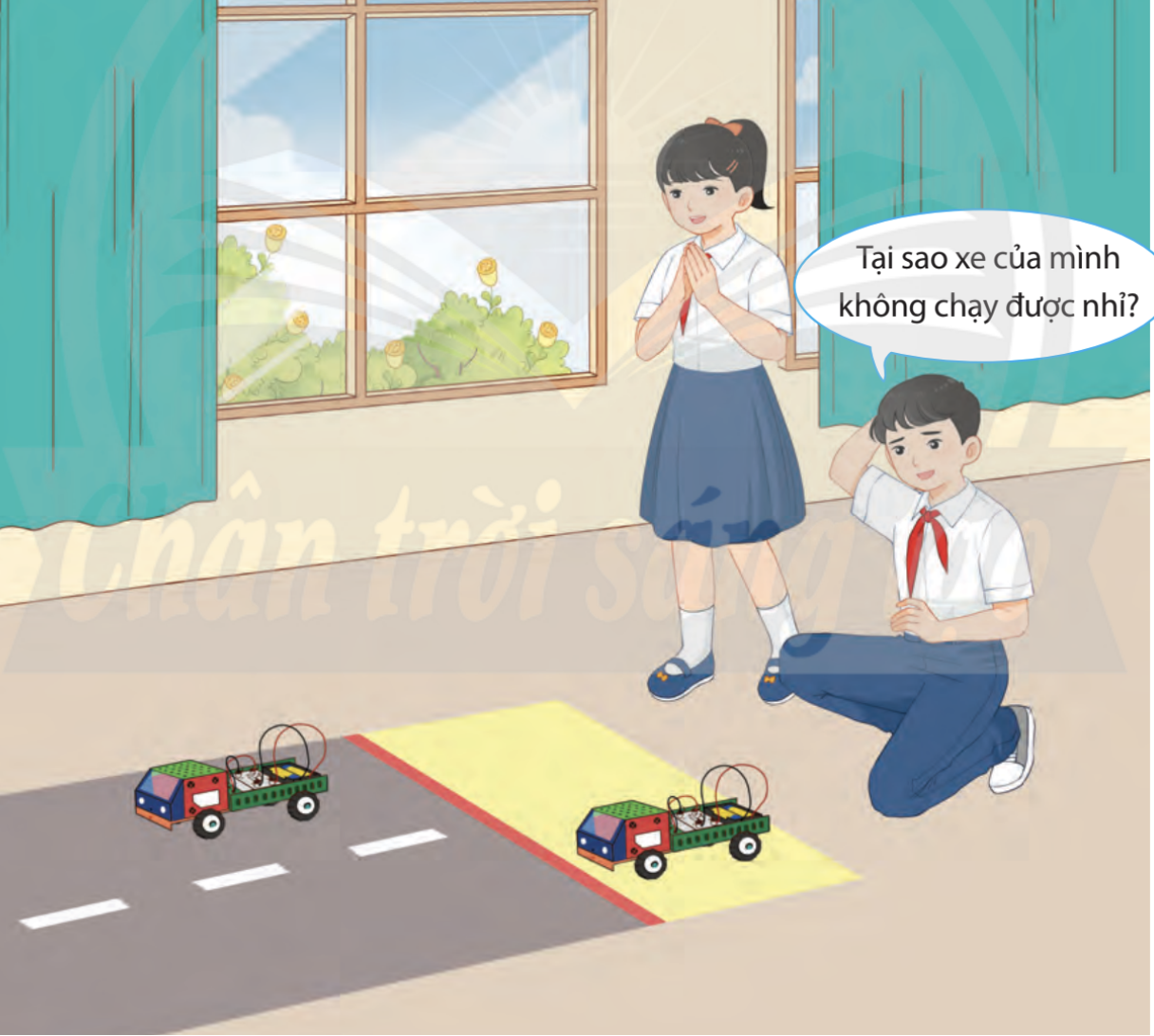 READING AS THE MAIN INGREDIENT
I. TÌM HIỂU MÔ HÌNH XE ĐIỆN CHẠY BẰNG PINم.
Em hãy quan sát mô hình xe điện chạy bằng pin dưới đây, nêu các bộ phận chính và kể tên các chi tiết để lắp ghép mô hình này.
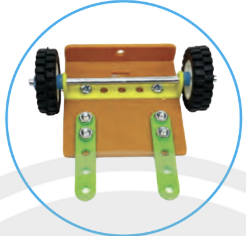 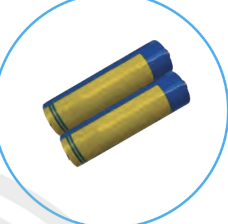 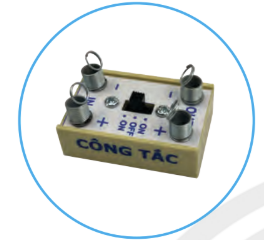 Pin 
1,5 V
Đầu 
xe
Công tắc
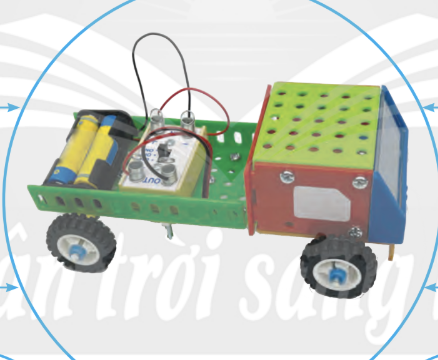 Thùng xe và 
hệ truyền động
Cabin xe
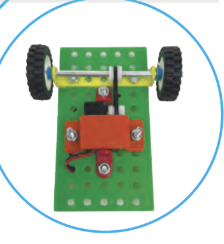 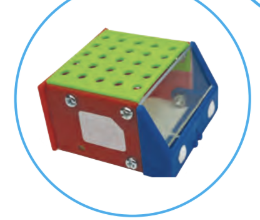 II. THỰC HÀNH LẮP RÁP MÔ HÌNH XE ĐIỆN CHẠY BẰNG PIN
1. YÊU CẦU SẢN PHẨM
Mô hình được lắp ráp đầy đủ các bộ phận.
Các chi tiết được lắp ghép đúng vị trí, chắc chắn.
Dây điện nối đúng vị trí, gọn gang.
Mô hình xe hoạt động bình thường, không xảy ra sự cố.
2. Chuẩn bị các chi tiết, bộ phận và dung cụ
Em hãy lựa chọn và xác định số lượng các chi tiết bộ phận và dụng cụ trong bộ lắp ghép mô hình kỹ thuật theo bản gợi ý dưới đây để lắp ráp mô hình xe điện chạy bằng pin